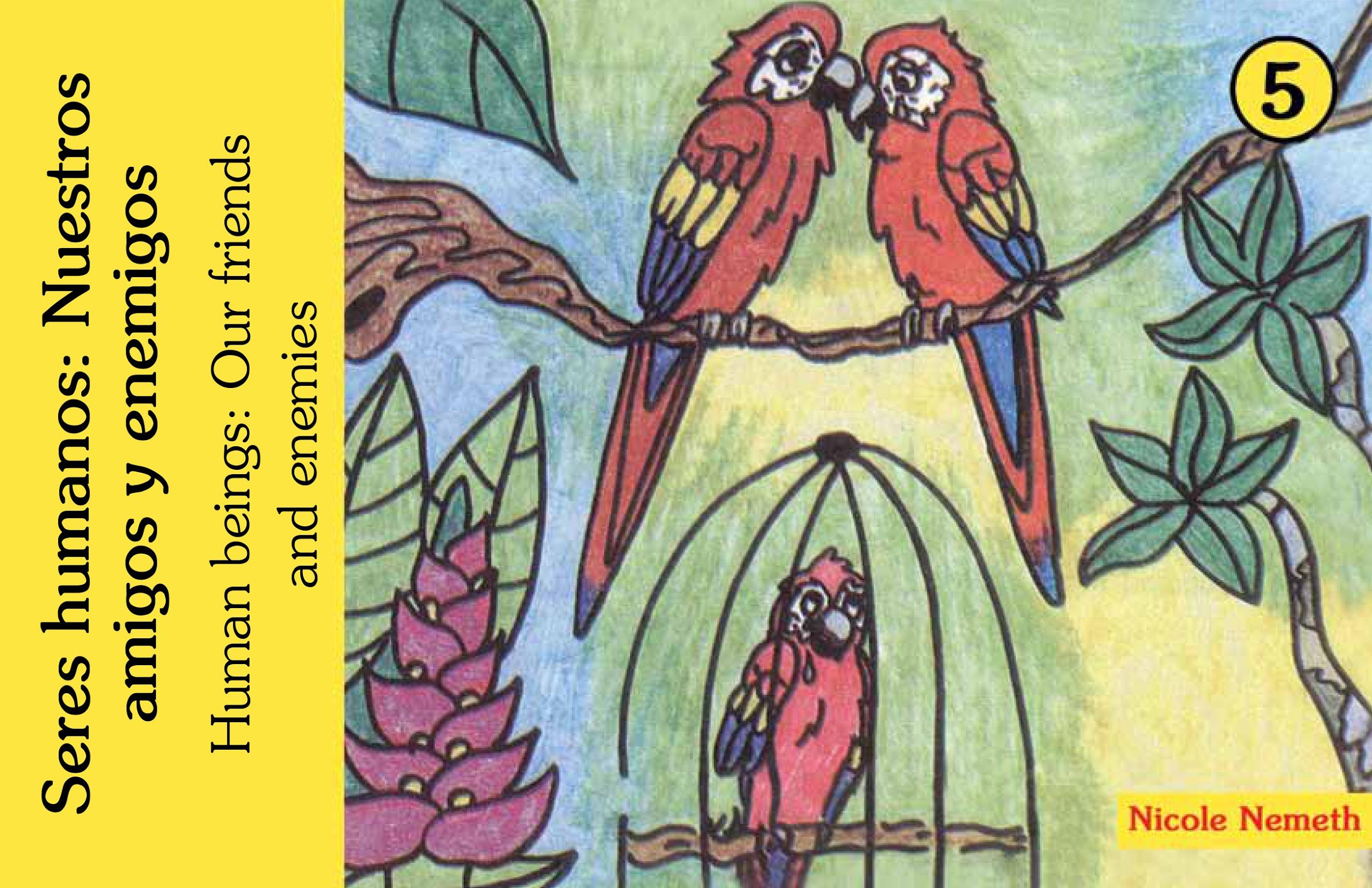 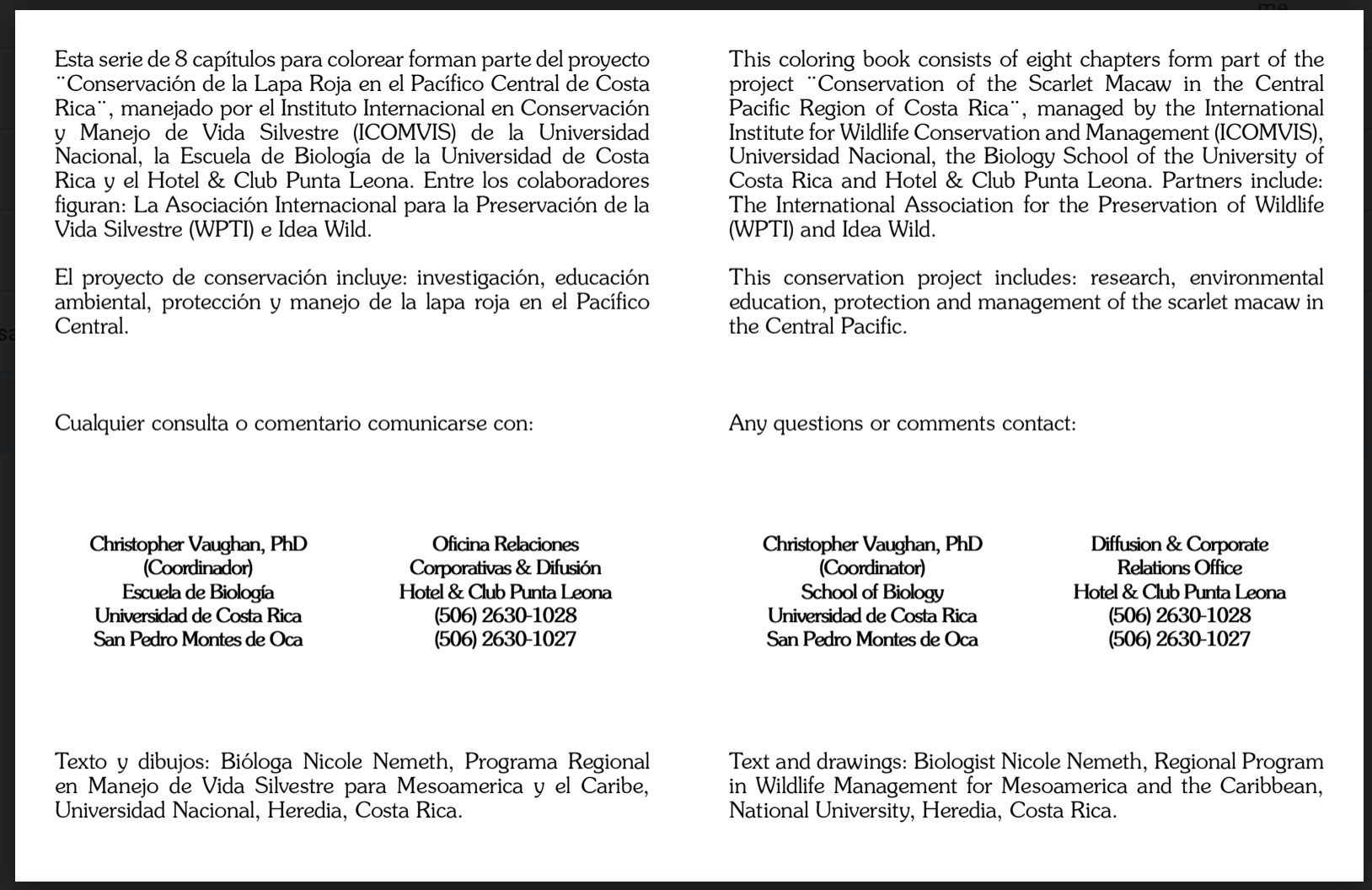 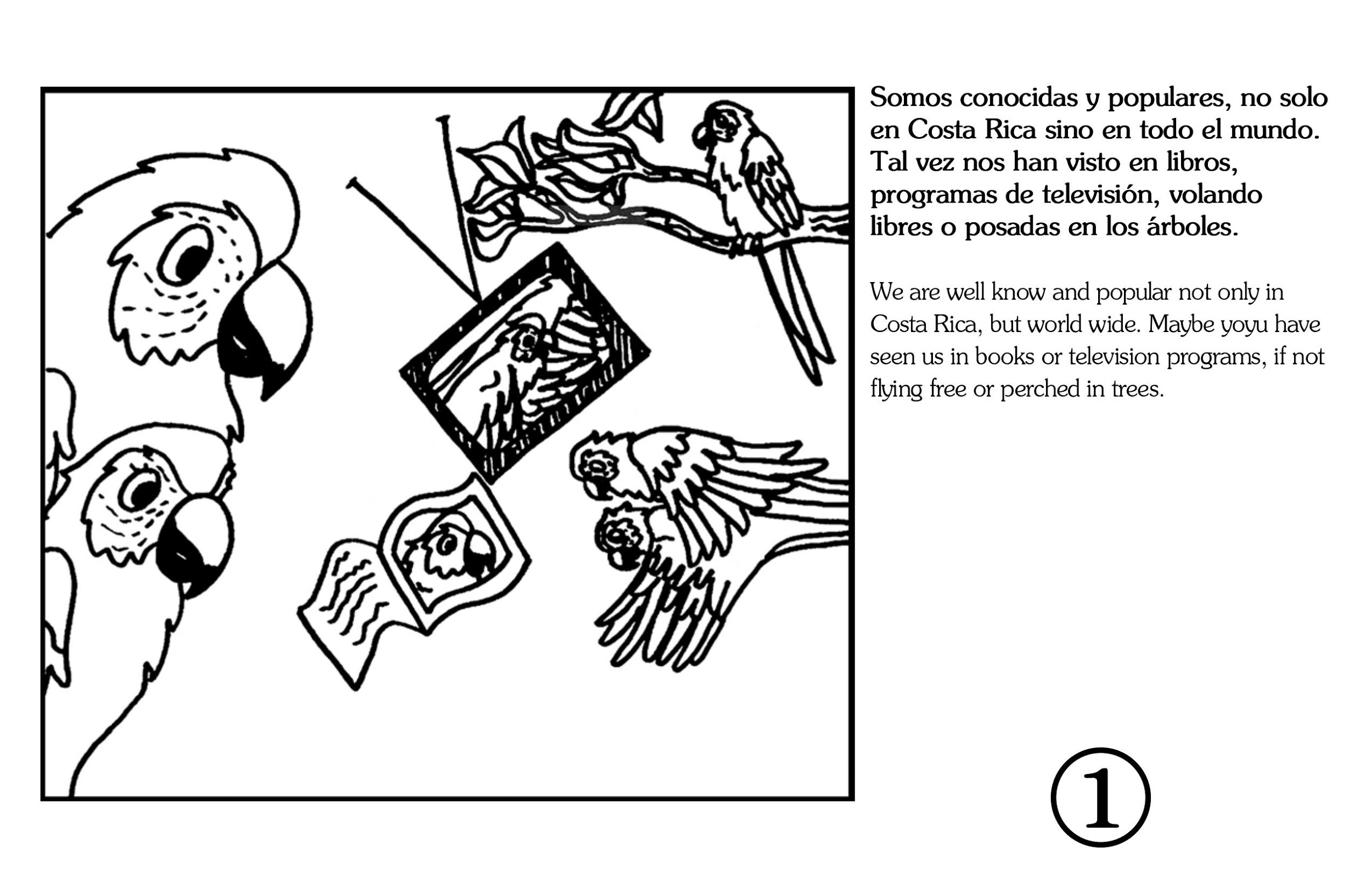 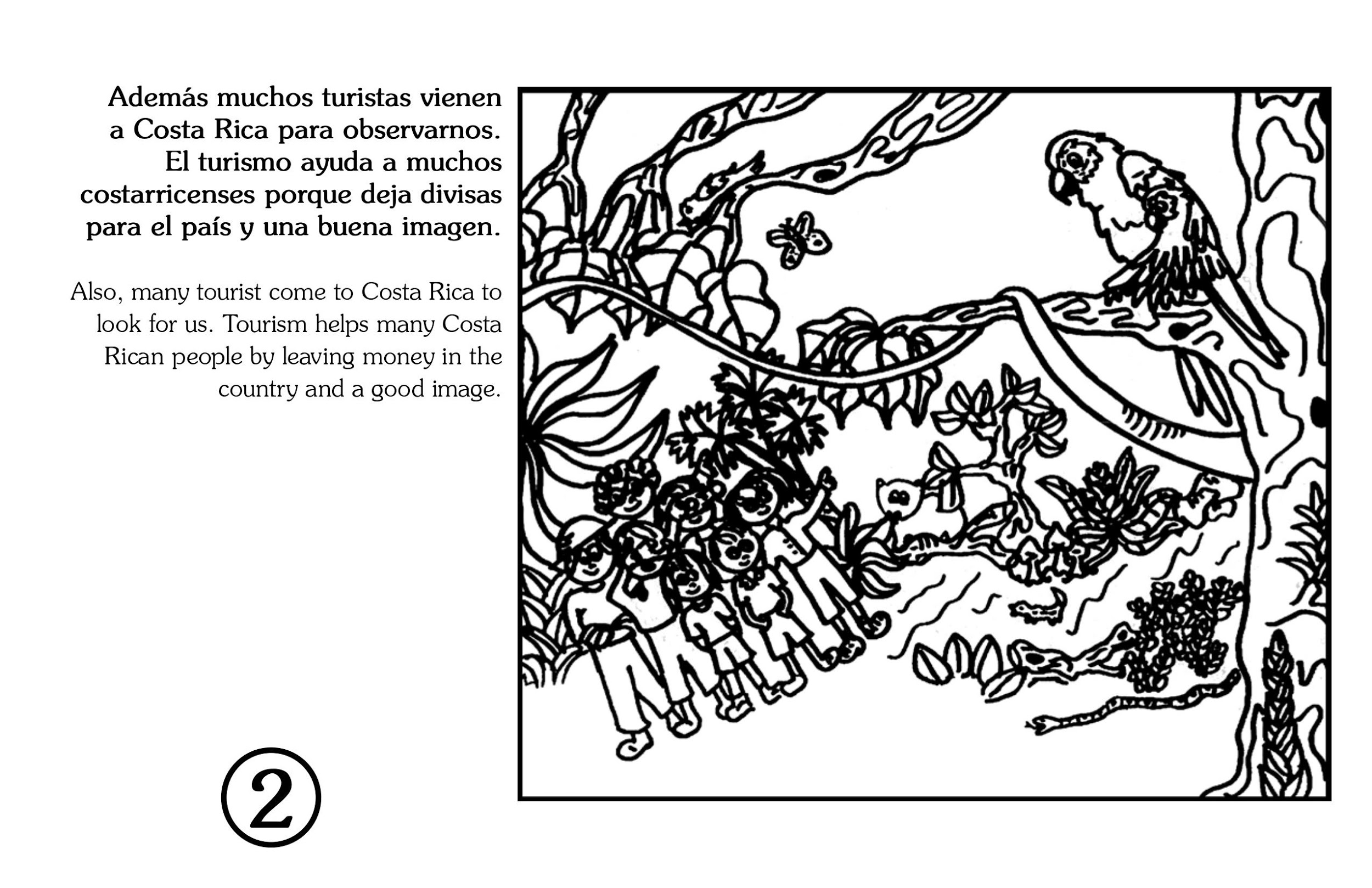 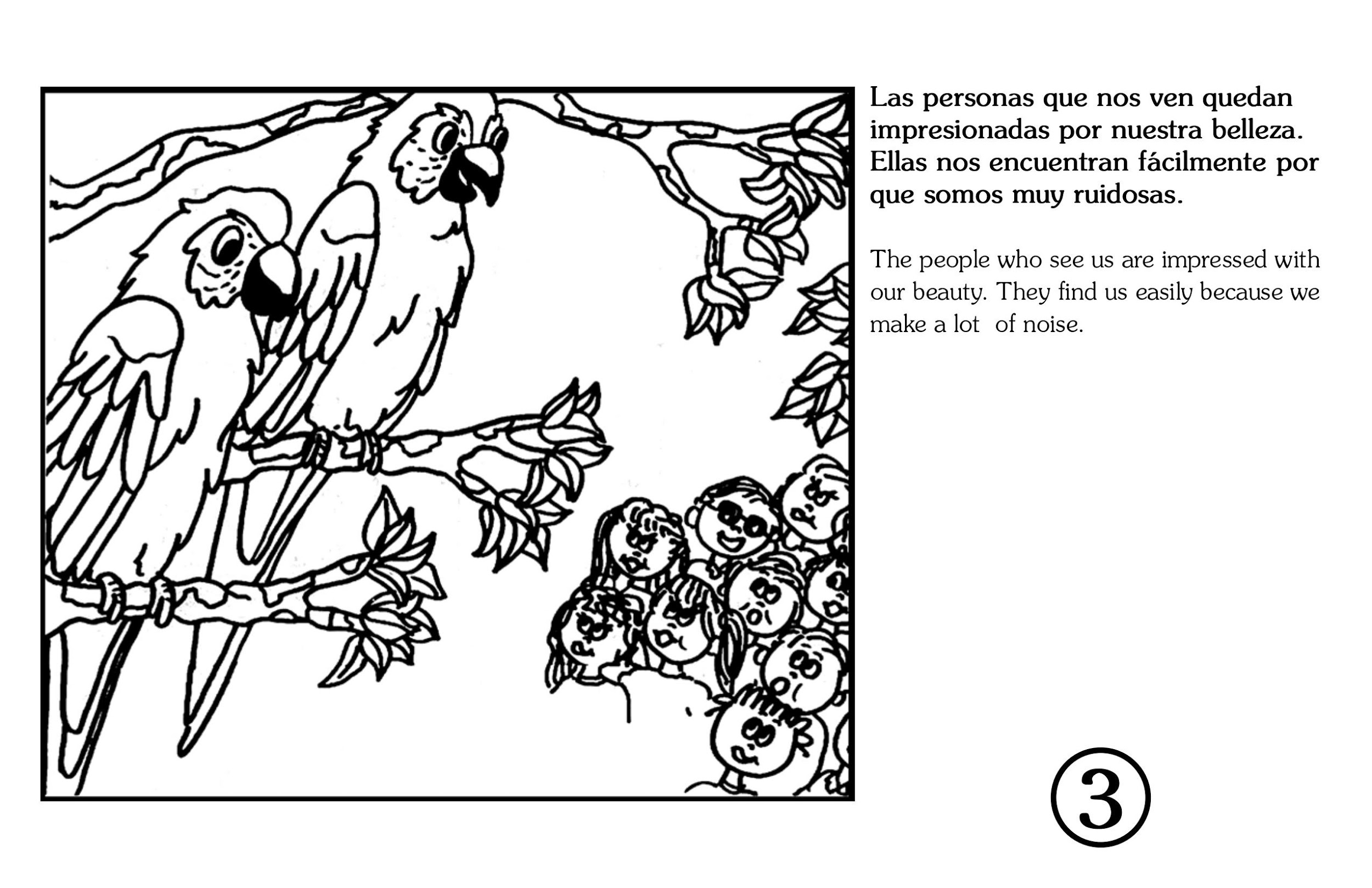 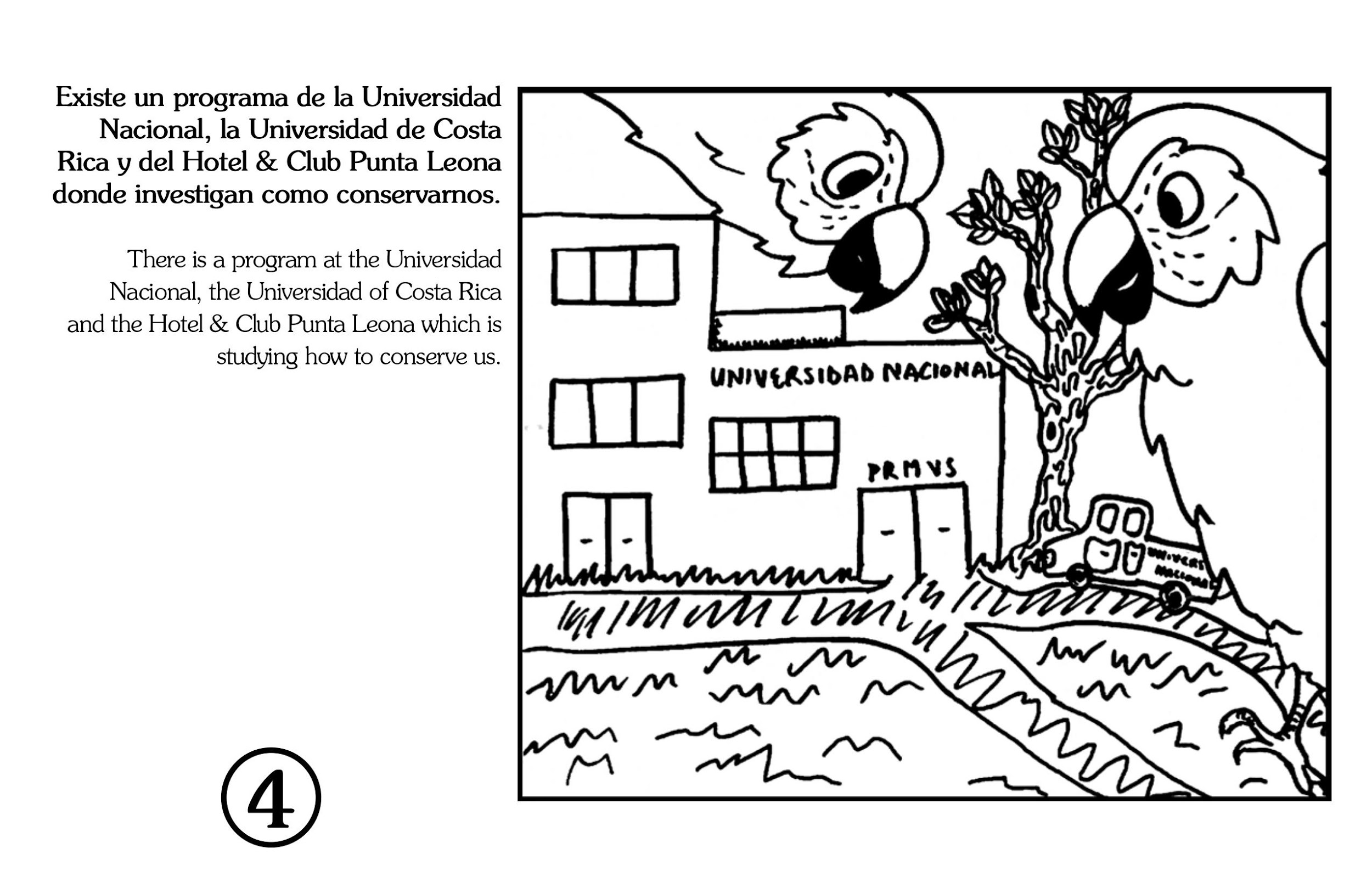 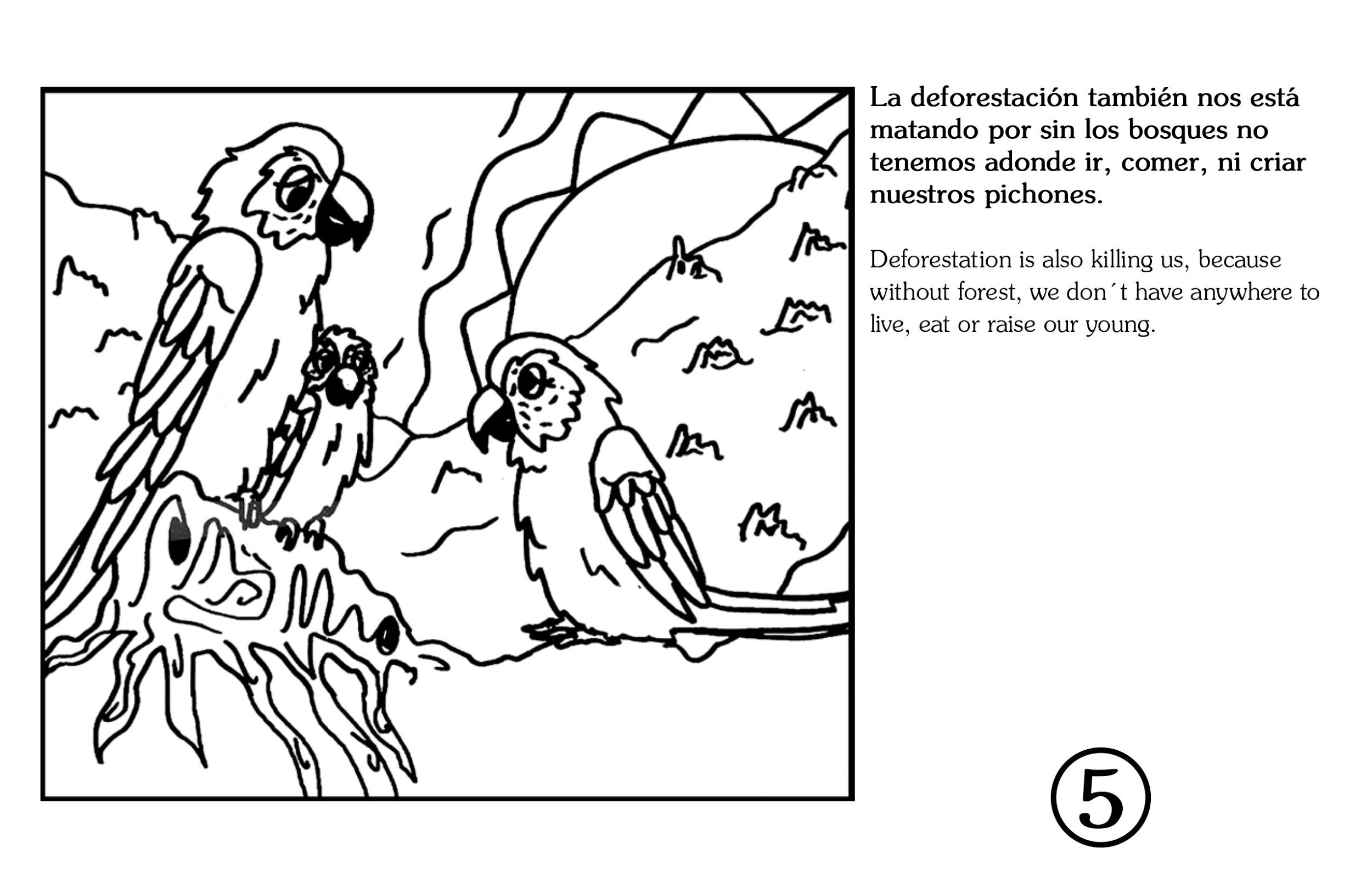 matando pues
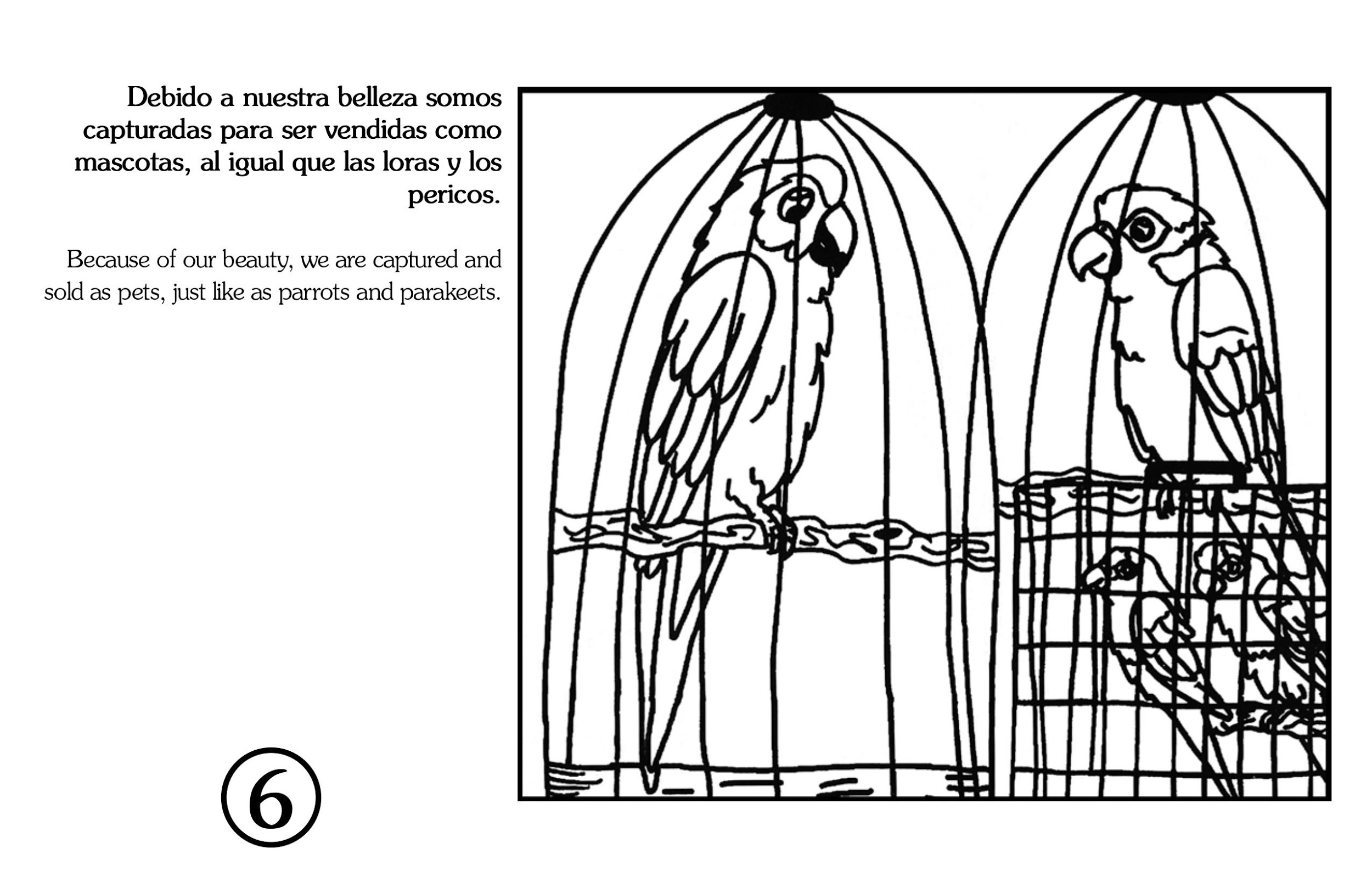 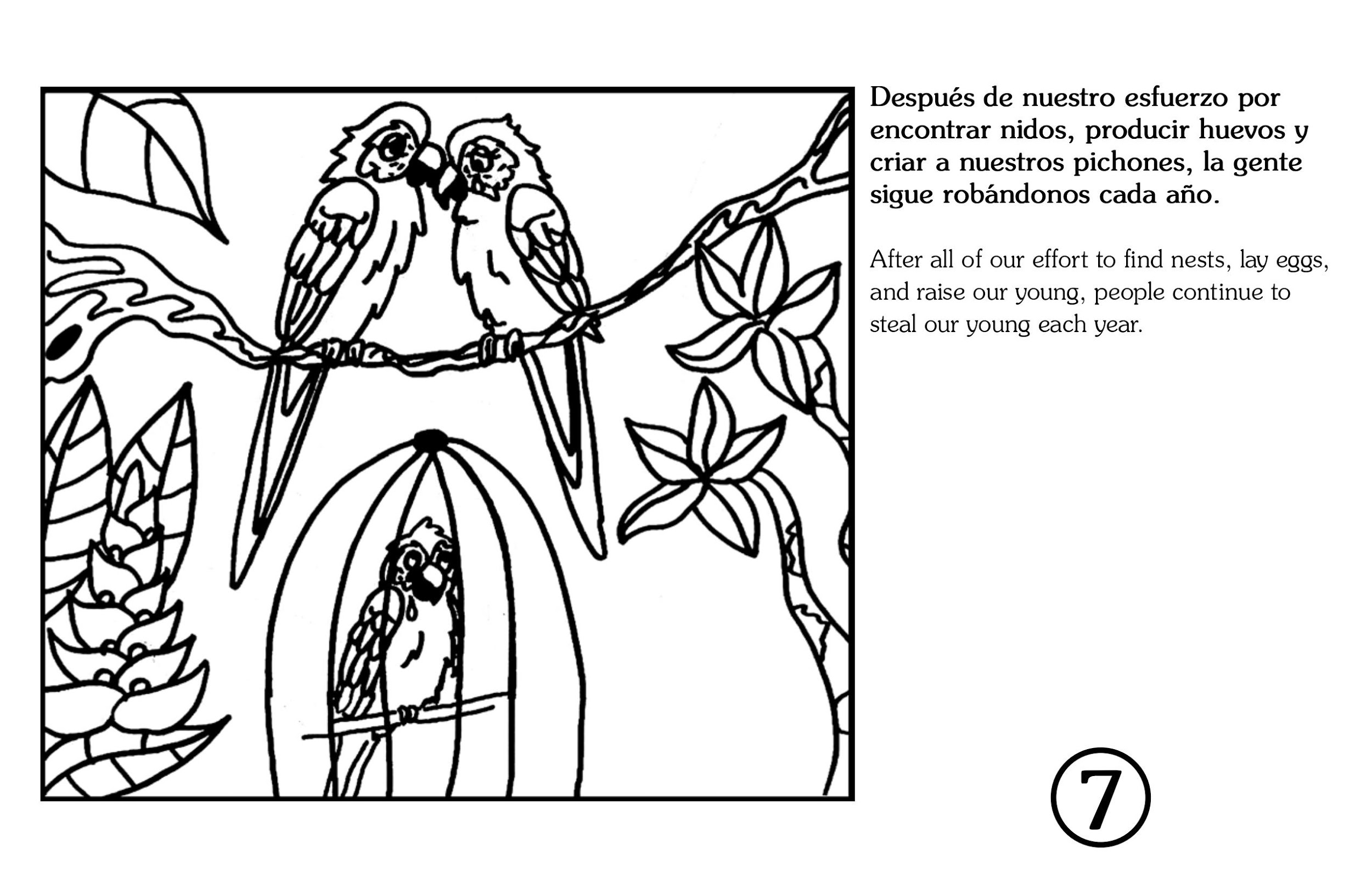 para
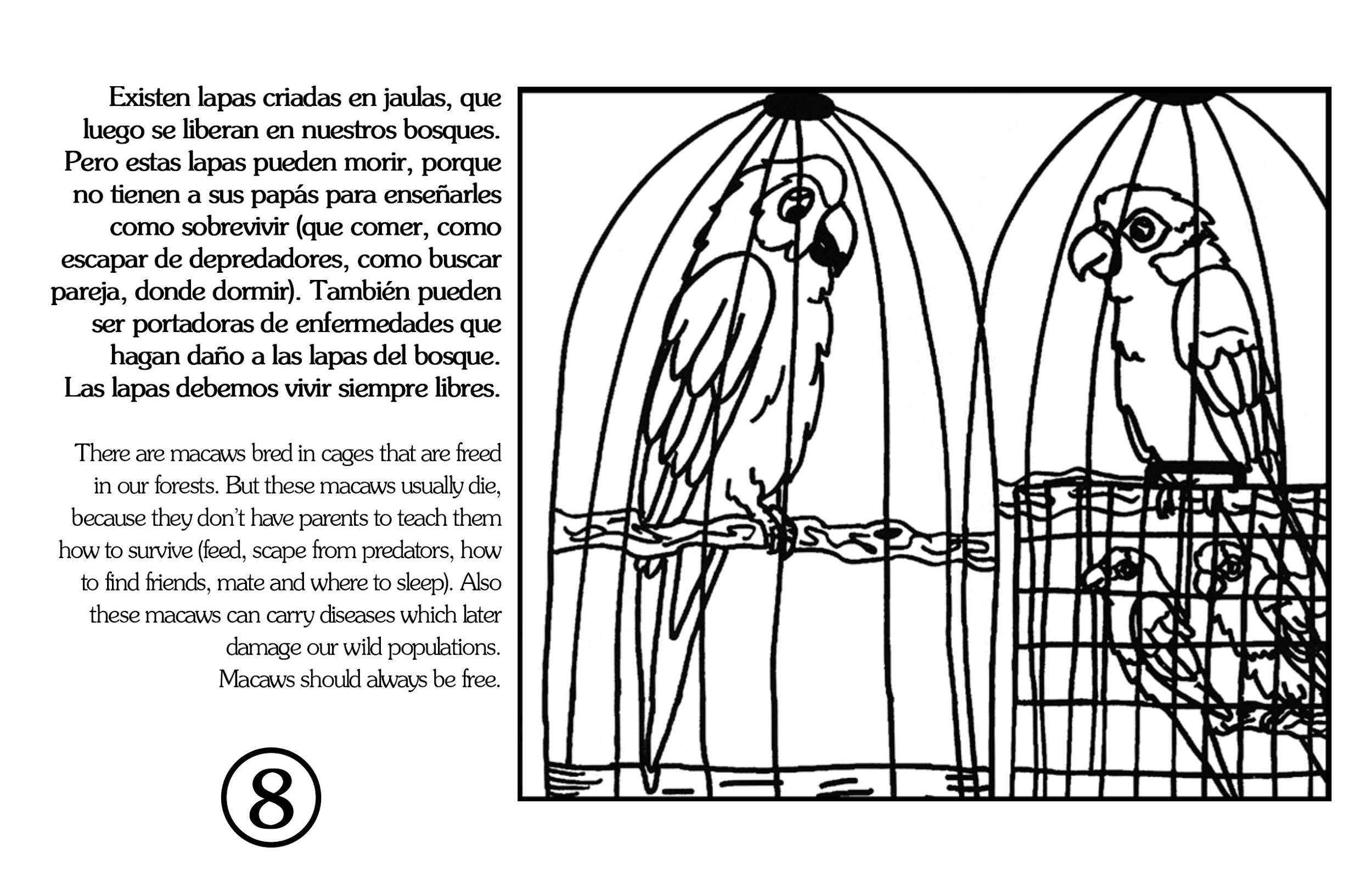 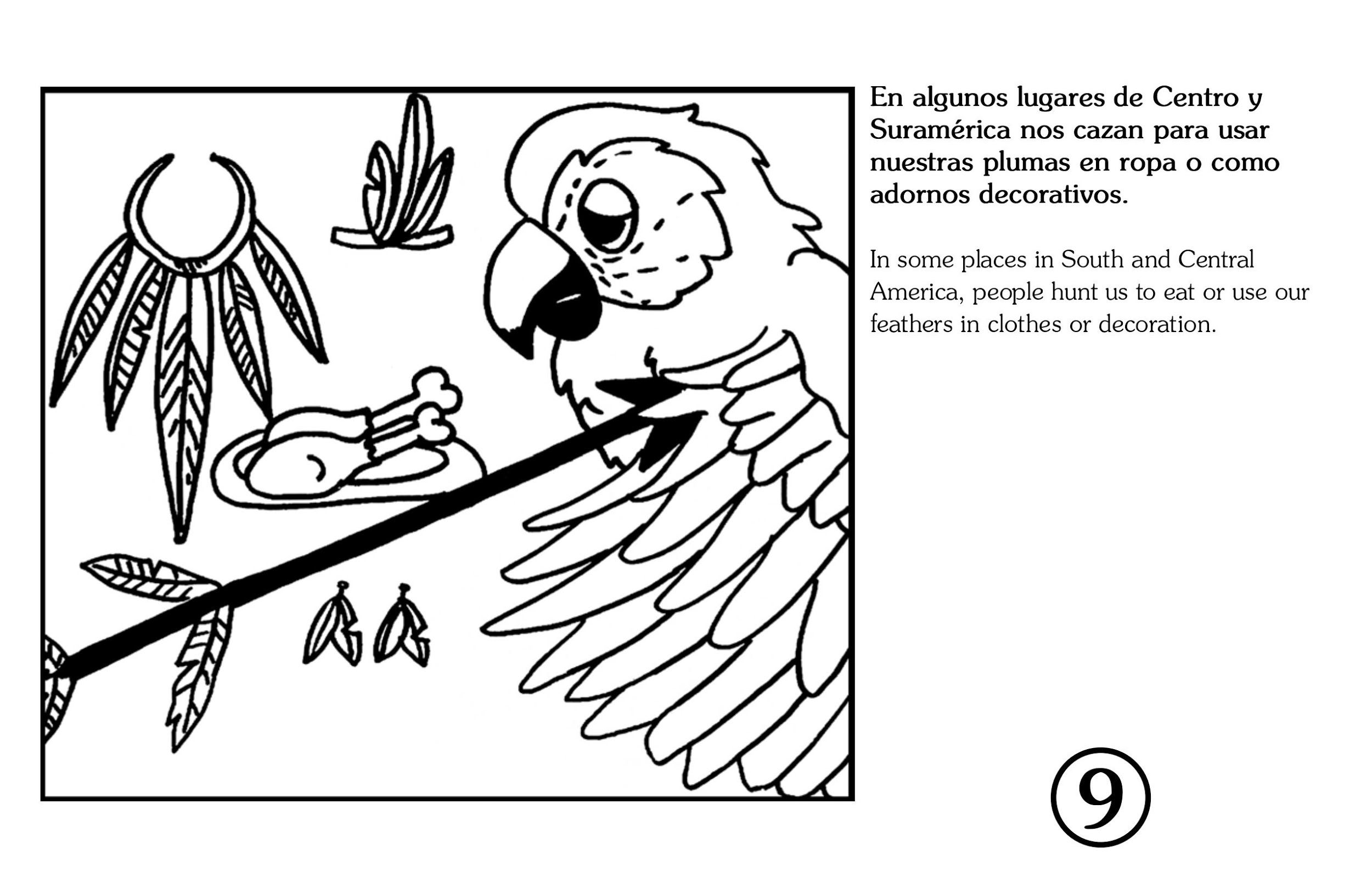 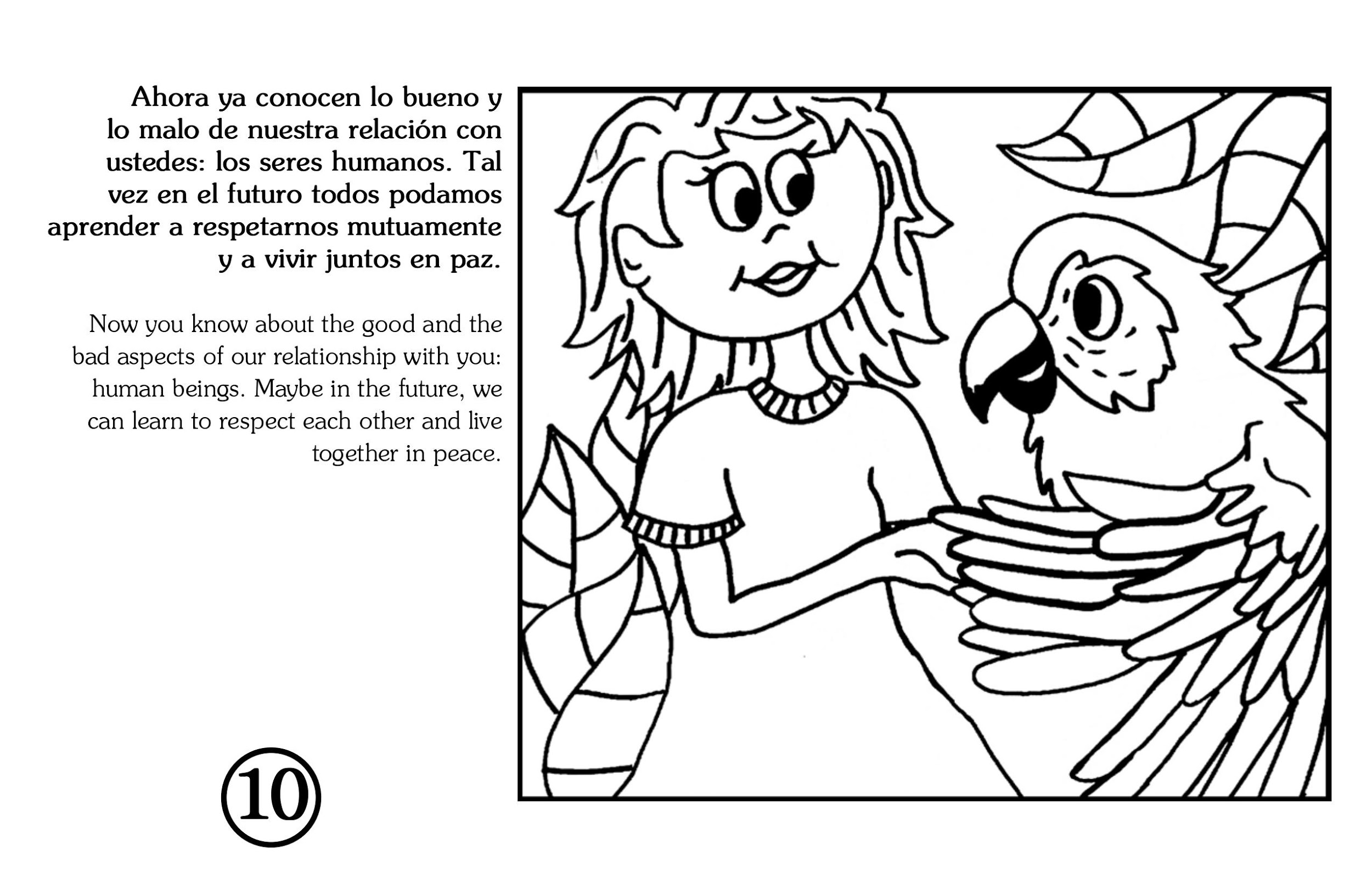